No es necesario imprimir este POWER POINT
Semana 7
Consultas: musicaauroradechile@gmail.com
Colegio Aurora de Chile
    Educación Musical
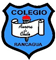 Videos de apoyo: 

https://www.youtube.com/watch?v=HBAKj1u1_kg
Objetivo
Conocer por medio de la serie ASI SUENA del CNTV, distintos instrumentos musicales, sus características, formas de ejecución y músicos chilenos especialistas en  estos instrumentos.
Contenido escrito en el cuaderno
Ruta de aprendizaje
Observa el siguiente video
https://www.youtube.com/watch?v=CDHqgP9Ewwk
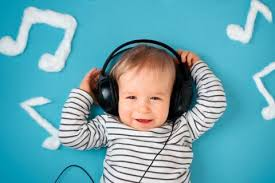 Contenido escrito en el cuaderno
Así suena el teclado
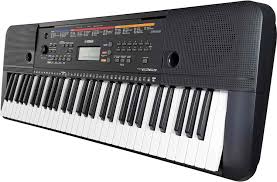 Observa el siguiente video
https://www.youtube.com/watch?v=nUkmSaLiV5I
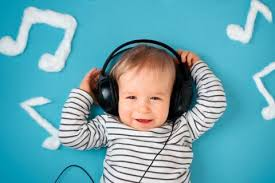 Así suena el saxofón
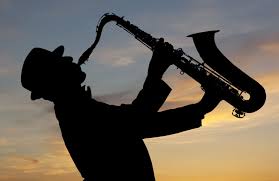 Contenido escrito en el cuaderno
Indaguemos en YouTube
Busca en YOU TUBE a los artistas recientemente trabajados y observa distintos videos donde aparezcan ejecutando su instrumento en este caso teclado o saxofón .
Forma de buscar: 
Camilo Salinas teclado
Andrés Pérez saxofón
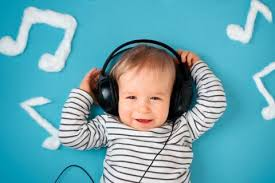 Ejemplo
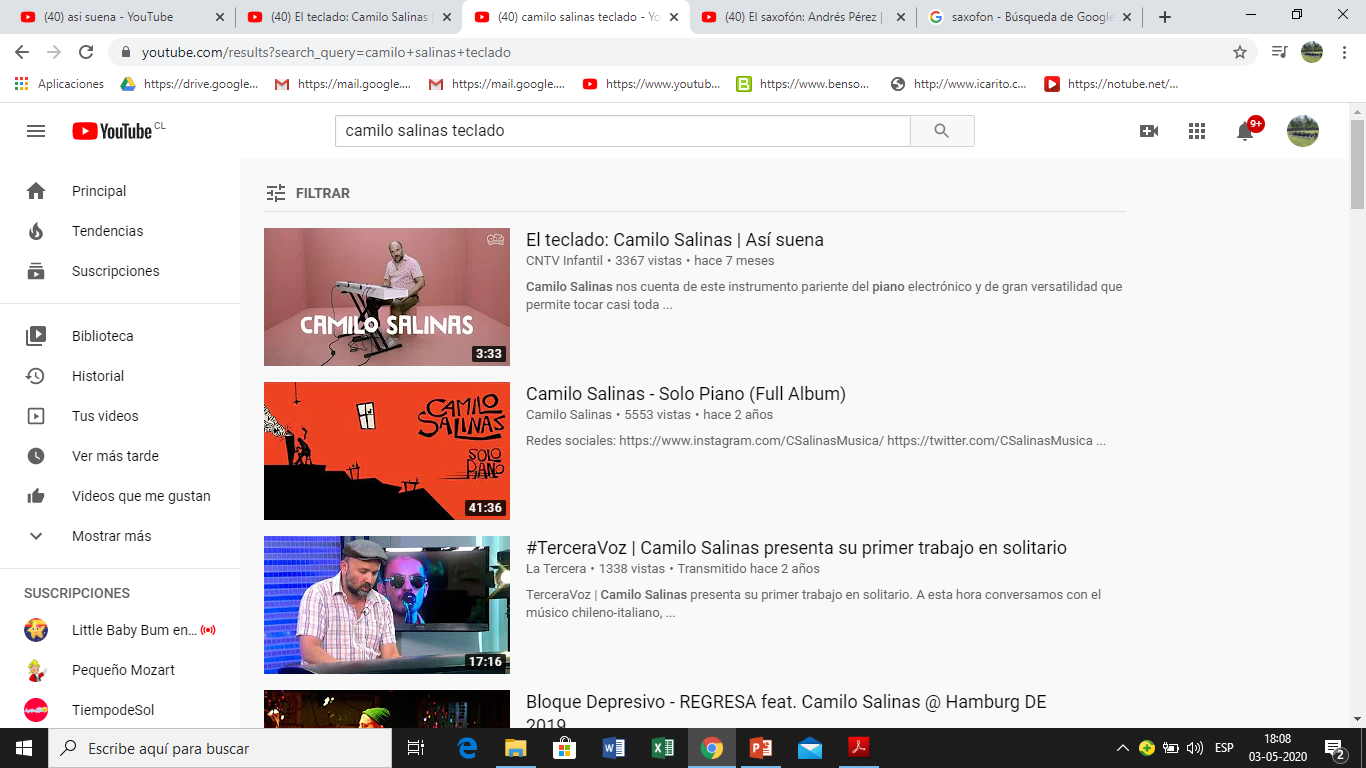 Ejemplo 2
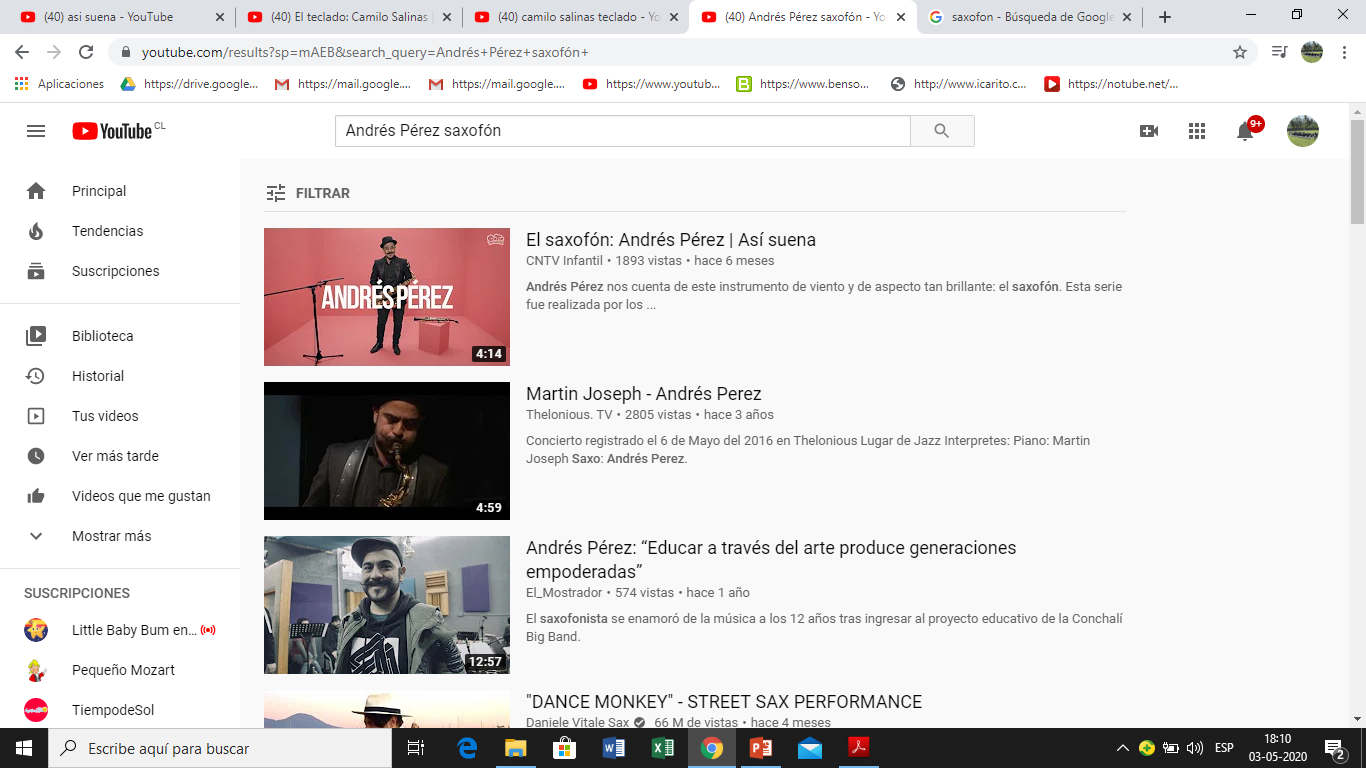 Cierre
Responde en forma oral:

¿Cuál fue el instrumento que mas te gustó ? ¿Porqué? 
¿Qué características tiene este instrumento? 
Nombra las partes principales de este instrumento
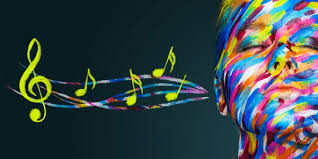 No olvides que cualquier consulta de la asignatura será respondida a la brevedad en el correo: 

musicaauroradechile@gmail.com
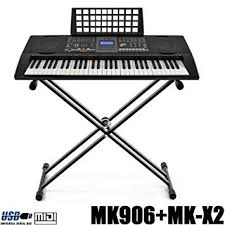 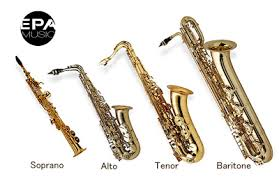